Présentation d’une séance BIA
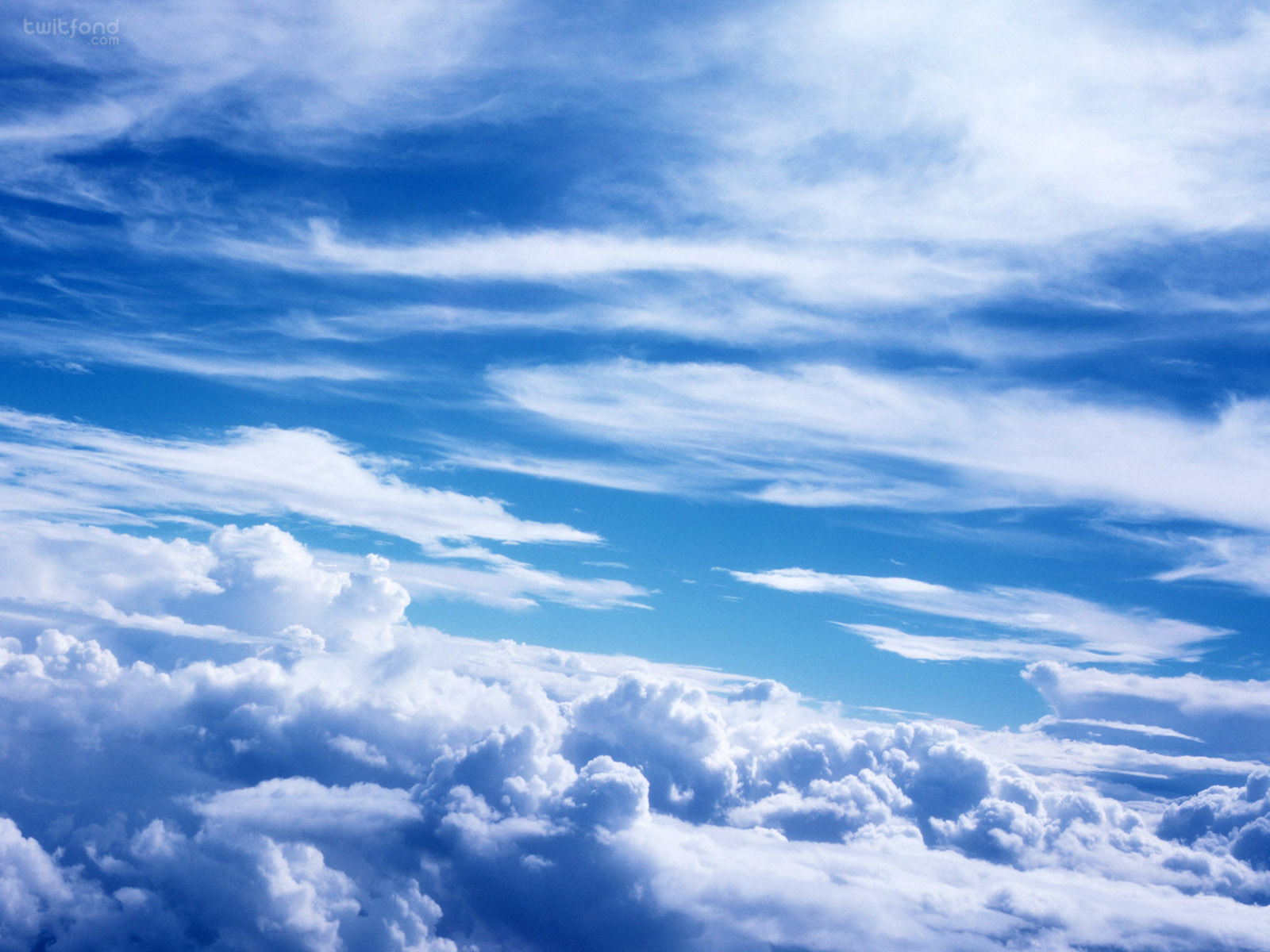 aerodynamique, aerostatique et principe de vol
Mise en évidence du principe de sustentation par approche expérimentale -
notions preliminaires
CIRAS Versailles      
Christophe CHARON Délégué CIRAS Versailles
Lycée Louis Blériot de Trappes
Eric RAZET Professeur de Physique Formateur CAEA
Christian DUFOUR Instructeur  aéronautique Formateur BIA
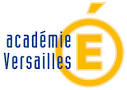 Contextualisation de la formation, dans laquelle se déroule l’activité
Formation au lycée professionnel Louis Blériot à Trappes
Jeunes de 3ème,15 élèves, cours  de 2h, un mercredi sur deux (semaines impaires)
Les cours se déroulent au lycée, dans une salle de cours équipée d’un vidéo projecteur
Un formateur professeur de physique (M. Razet) et titulaire du CAEA + intervention d’instructeur aéronautique CAEA (M.Dufour)
Seuls les moyens personnels et ceux du lycée. Pas de subvention, pas d’aide. Bénévolat des formateurs.
Convention avec le groupe l’AIR et aide financière de la FFVV pour des vols d’initiation en planeur (aérodrome de Bailleau-Armenonville).
Réalisation des baptêmes de l’air 
	en fin d’année scolaire (juin)
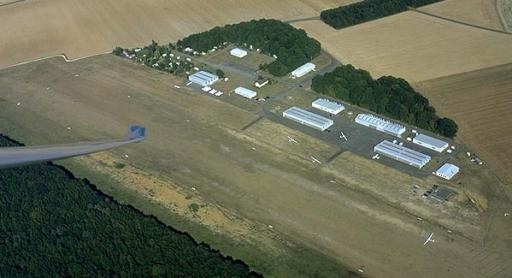 Organisation chronologique des séances
Mise en situation – Problématique-
Illustrations expérimentales de certains phénomènes aérodynamiques.
Envoi par mail d’un fichier pdf (à trous)
Le cours issu du manuel « Initiation à l’aéronautique »- Cépadues  est donné aux élèves
L’élève est invité à lire et à compléter les trous au crayon.
On complète le dossier à l’aide d’un diaporama .
Nature de l’approche pédagogique
Contexte: 1 groupe de 15 élèves niveau 3ème

Type de démarche: scientifique et investigation

Posture du formateur: magistrale puis animateur
Nature de (ou des) activité(s) présentée (s)
Thématique abordée du programme: la Sustentation et l'aile-notions préliminaires 
Intégration de cette  activité dans le processus annuel de formation: en début d’année (2ème séance cette année)
Durée de la séance: environ 1h
Objectif pédagogique: mettre en évidence
 	le phénomène physique qui permet aux
	 avions de voler. 
Lieu où se déroule l’activité: salle de cours 	
Nature des documents transmis: 
le cours du manuel « Initiation à l’aéronautique »- Cépadues
 fichiers pdf à trous envoyés par mail quelques jours avant la séance et complétés en classe à l’issu des expérimentations  avec un  diaporama support.
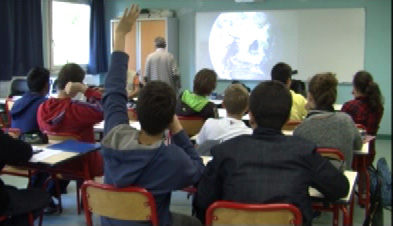 Scénario de la démarche scientifique d’investigation
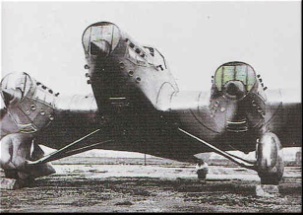 Situation déclenchante : Projection lors de la séance précédente 
du film:« Histoire de l’aéronautique »
à l’issue de la projection du film, le professeur  avait lancé la question auprès des élèves:
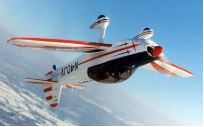 « Pourquoi et comment l’avion vole-t-il ?»
Lors de la séance suivante, un débat est établi avec les élèves .
Les différentes idées recueillies sont notées ou illustrées au tableau (schémas dessins)
à partir de ces représentations des élèves, de leur classement et de leurs confrontations :
-> émergence de contradictions
-> questionnements
Problématique
à partir des hypothèses émises, plusieurs protocoles d’expérimentations sont établis. Des groupes de 4 élèves sont formés pour mener les expérimentations.
Mise en relation avec le programme du BIA, de(s) activité(s) présentée(s)
Savoirs associés
Compétences attendues
2.1 La sustentation et l’aile  notions  préliminaires
C2.1 Repérer les interactions élémentaires entre un profil et l’air
La sustentation et l’aile – notions  préliminaires
Activités
Expérimentation: souffler sur la feuille
Ecoulement sur un profil – notion de pression
C2.3 Différencier les forces aérodynamiques
Expérimentations sur les maquettes
 (tunnel , canettes, profils: voir vidéo)
Caractérisation des forces aérodynamiques
Portance, traînée
Compléter les documents à trous:
Présentation d’une séance BIA
la Sustentation et l'aile: notions préliminaires
I- Les actions de l’air en écoulement Créons un courant d’air:
Cette première expérience met en évidence la capacité de l'air à pousser un obstacle qu'il rencontre par          ……………....................  sur une des faces de celui-ci.
augmentation de la pression
Présentation d’une séance BIA
la Sustentation et l'aile: notions préliminaires
I- Les actions de l’air en écoulement    	Créons un courant d’air:
La deuxième expérience met en évidence un effet d'aspiration. Lorsque l'air est mis en mouvement sur la surface supérieure de la feuille, il voit ...................................
il s'agit de l'effet Venturi: plus un fluide va vite, plus sa pression est ..........  . La pression de l'autre face étant supérieure (pression atmosphérique), la feuille est alors aspirée vers le haut.
faible
sa pression diminuer
Extrait des activités: la vidéo
V2
V1
la Sustentation et l'aile notions préliminaires
I- Les actions de l’air en écoulement
Rz
Rx
+ C
De même la pression sur l'avant du profil est ……  ……… à celle sur l'arrière du profil. Il en résulte une force de pression vers ............  … (la traînée).
supérieure
Le profil aérodynamique d'une aile fait que l'air qui s'écoule autour va ................. sur l'extrados que sur .................. . Il en résulte une force de pression verticale orientée vers le .........  . (la portance).
plus vite
l’intrados
l’arrière
haut
V2
V1
la Sustentation et l'aile notions préliminaires
trainée
Rx
Rz
La portance
Rz
Rx
+ C
D'une manière générale en aérodynamique les actions de l'air se décomposeront en deux forces appliquées au centre de Poussée C:
 - une force .............. à la vitesse de l'air et de même sens:
 la ………….
 
- une force                                  à la vitesse:
parallèle
perpendiculaire
V2
V1
Présentation d’une séance BIA
Document de synthèse à compléter par les élèves:
la Sustentation et l'aile notions préliminaires
Rz
Ra
Rx
+ C
La somme vectorielle de ces deux forces constitue 
La                       des forces aérodynamiques
résultante
Quel bilan de cette réalisation
Bénéfice pour les élèves:
Découvrir le monde de l’aéronautique
Développer sa culture aéronautique
Appréhender les notions d’aérodynamique  et de mécanique du vol
Travailler en équipe
Construire son projet d’orientation, voire professionnel
 « Intégrer » le milieu de l’aéronautique (aéroclub, industrie..)
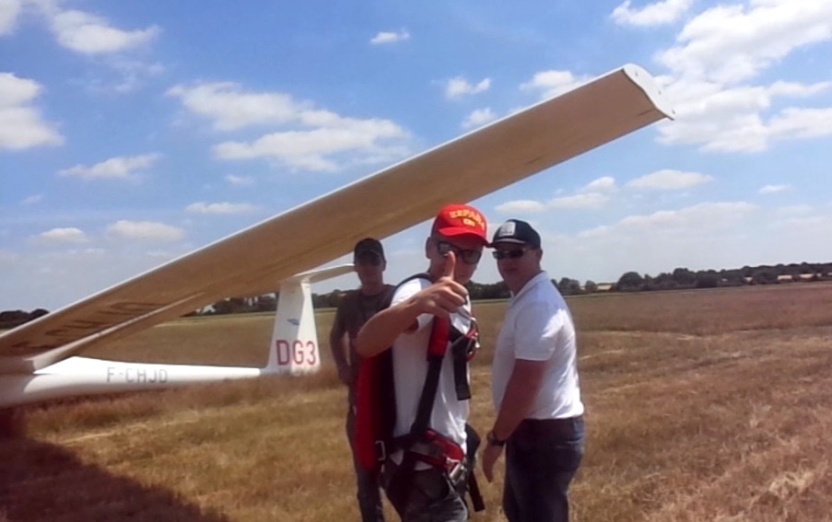